https://wordwall.net/ar/resource/6157140
https://wordwall.net/ar/resource/10369290
الفصول الأربعة
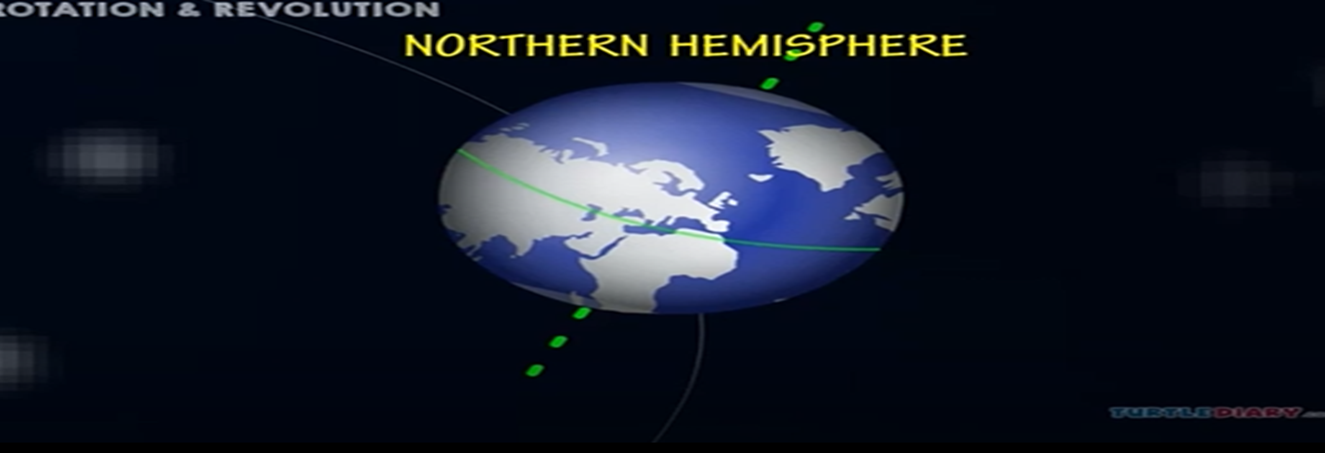 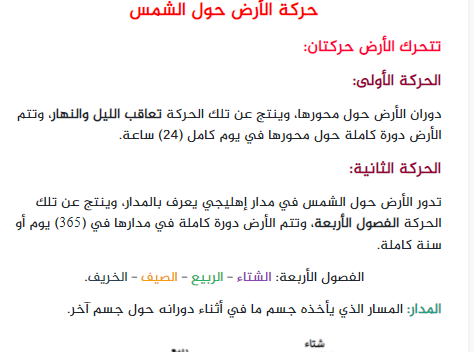 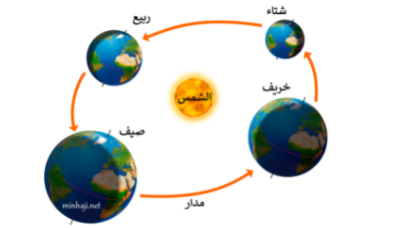 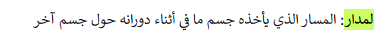 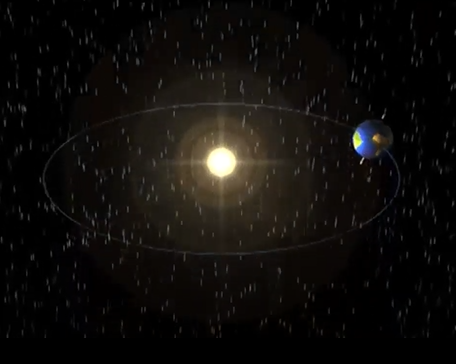 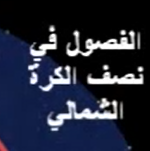 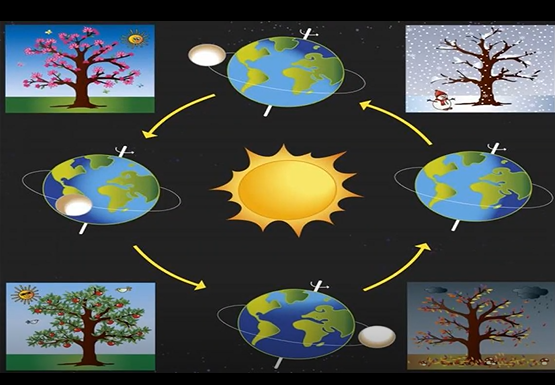 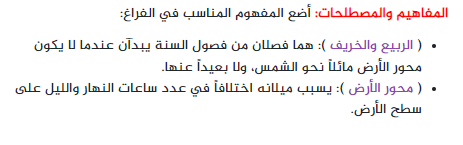 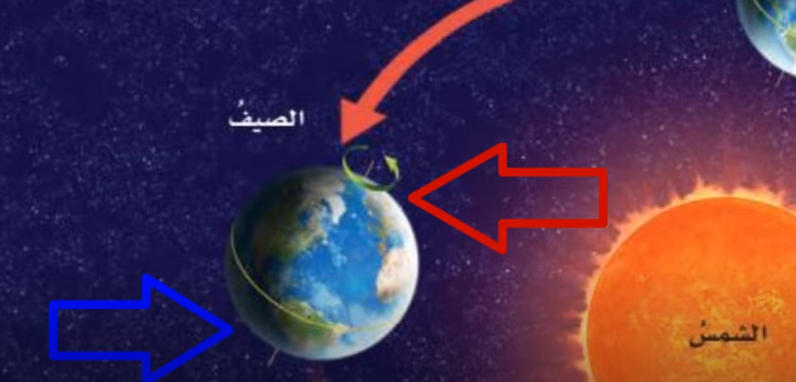 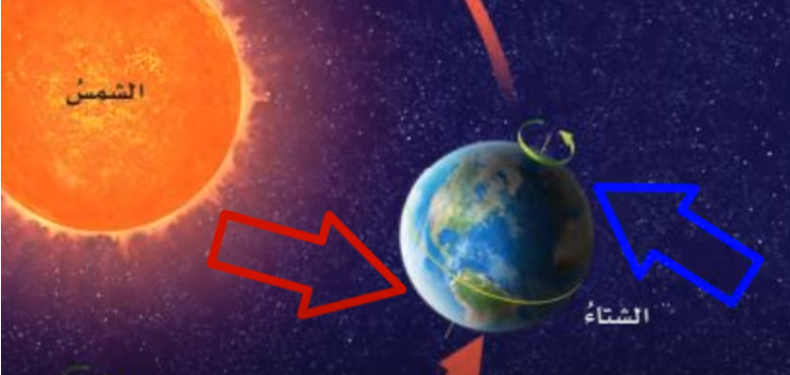 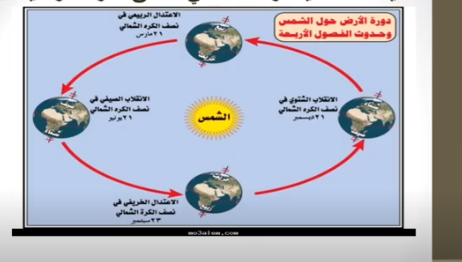 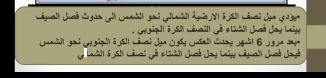 نشاط 1
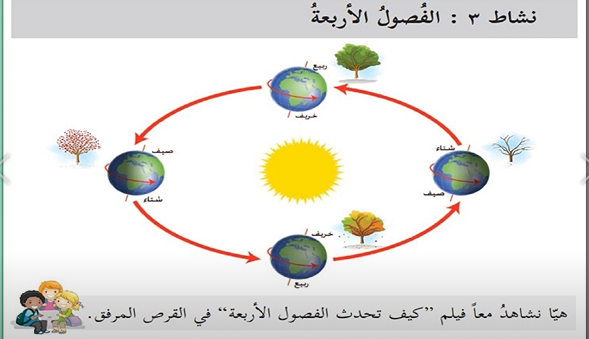 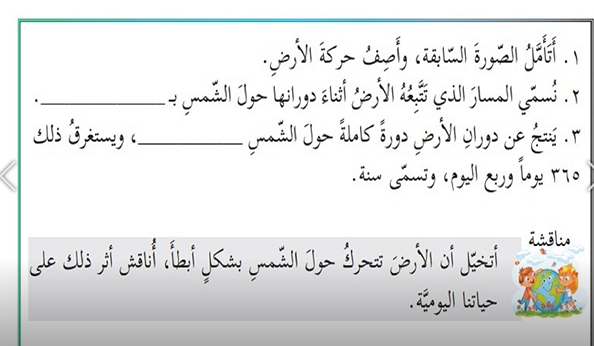 المدار
الفصول الاربعة
365
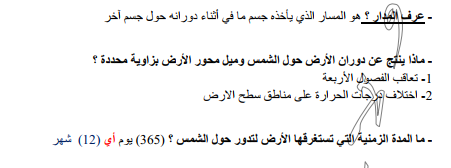 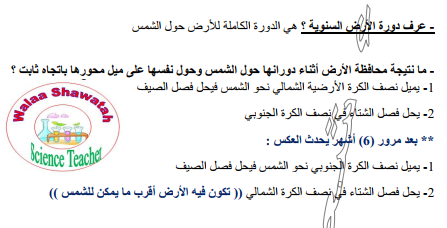 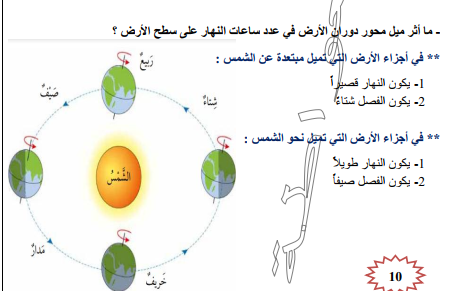 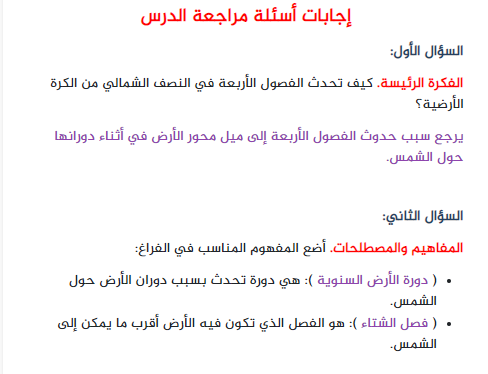 المسار الذي ياخذه جسم ما في أثناء دورانه حول جسم اخر
المدار
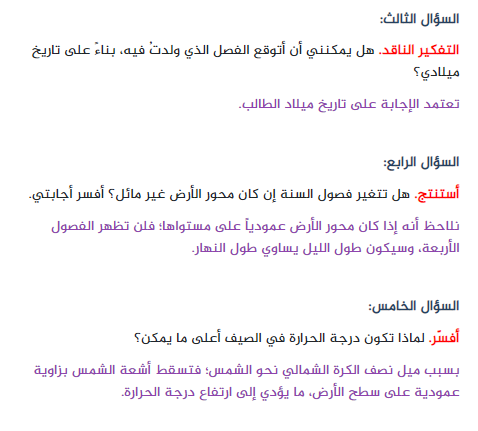 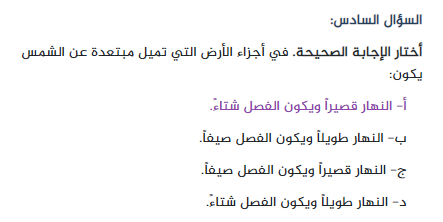 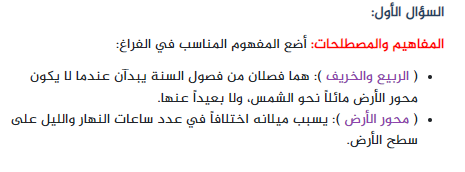 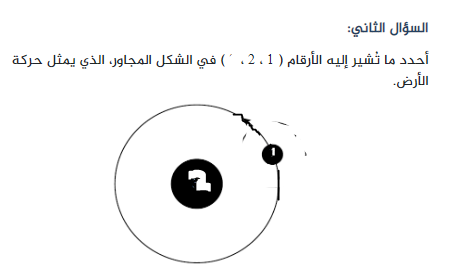 2
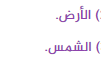 1
2
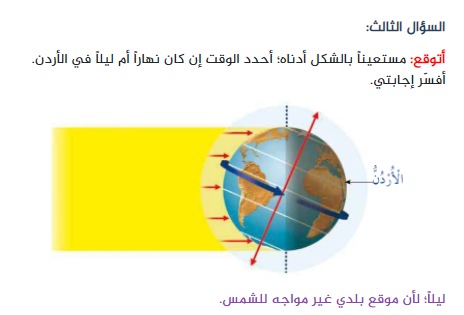 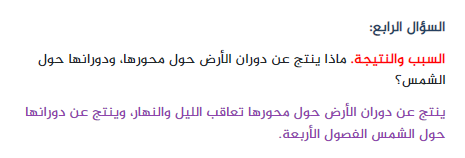 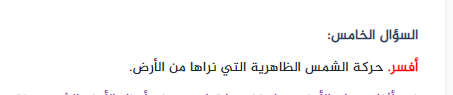 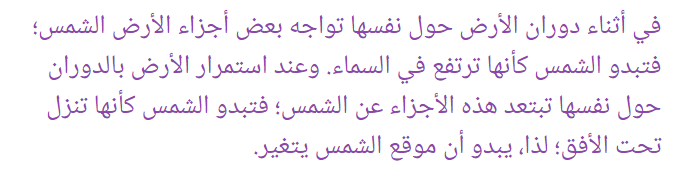 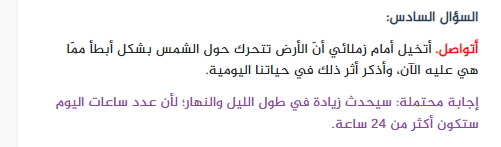 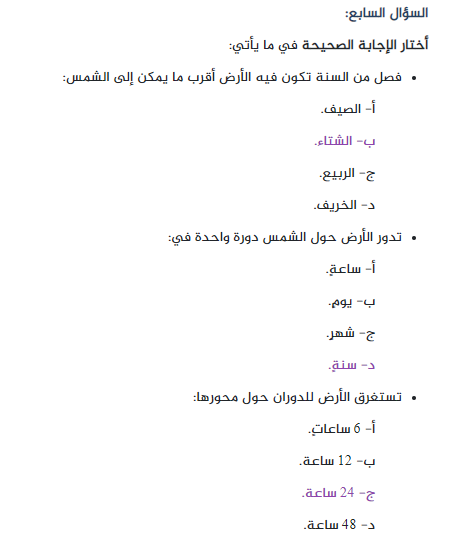 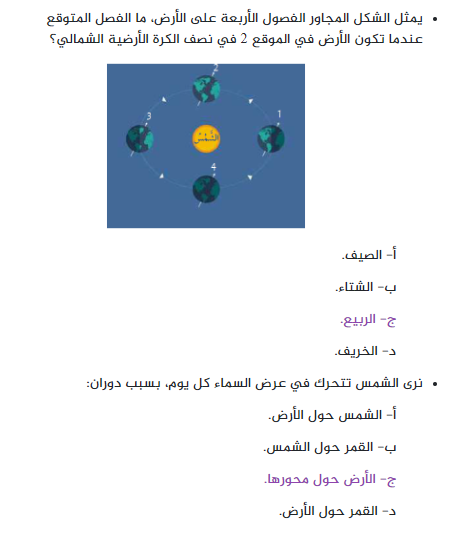